Macroéconomie : indice des prix à la consommation (IPC)
À partir de la 12e année
Remarque spéciale à l’intention du personnel enseignant
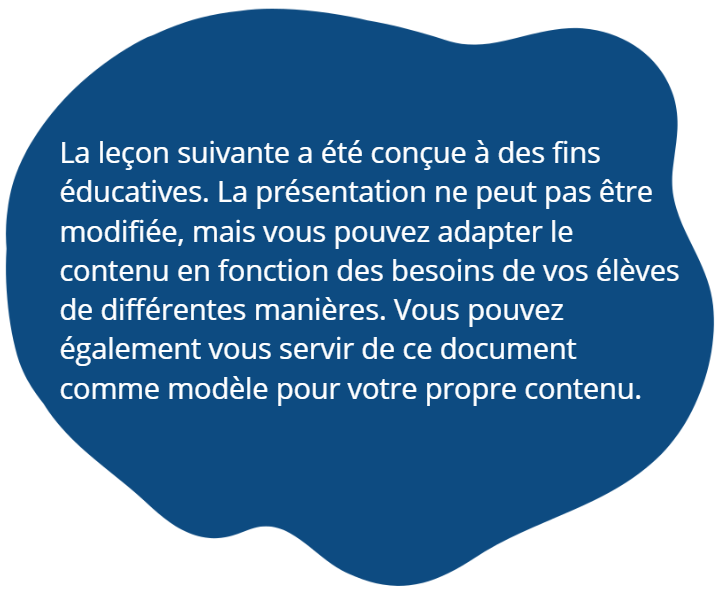 Macroéconomie
La macroéconomie est une branche de l’économie qui a pour objet le comportement de l’économie au niveau global, c’est-à-dire dans son ensemble. Elle étudie des questions économiques comme l’emploi, le revenu national, l’inflation et le commerce international.
Source: L'Encyclopédie canadienne

La macroéconomie inclut:
l’inflation
les niveaux de prix
le revenu national
le produit intérieur brut (PIB)
le taux de chômage
…et plus
Les élèves apprendront…
Plus d’information sur l'objectif et les composantes des indices, principalement l'indice des prix à la consommation (IPC)
Comment l’IPC mesure l’inflation
Comment calculer les taux d’inflation
Comment les grandes institutions utilisent l'IPC pour prendre des décisions politiques.

À noter: La macroéconomie est une branche d'étude complexe, et de nombreux facteurs sont en cause. Cette leçon ne montre que quelques aspects de la macroéconomie liés au niveau des prix.
Vocabulaire spécialisé
Indice des prix à la consommation (IPC)
Les index ou indices économique
Inflation
Déflation
Composantes
Produits représentatifs
Biais de sélection
Pouvoir d'achat
Qu’est-ce qu’un indice?
Les indices servent à mesurer des données financières ou économiques telles que les taux d'intérêt, l'inflation, les performances boursières, etc.

Dans le cas des marchés financiers, les indices boursiers et obligataires consistent en un « panier » de titres afin de reproduire une certaine zone du marché.  

Les indices peuvent être utilisés comme références, ou comme normes, pour mesurer autre chose.

Note : Les termes « indices » et « index » économique sont souvent utilisés de manière interchangeable. Dans cette leçon, nous utiliserons « indices ».
Exemples d’indices
Indice boursier Standard & Poor's 500 (S&P 500)
Indice boursier de Toronto (TSX 60)
Indice des prix à la production (IPP)
Indice des prix des logements neufs au Canada (IPLN)
Indice des prix à la consommation (IPC)

N'hésitez pas à explorer ces indices pour en savoir plus sur ce qu'ils mesurent.
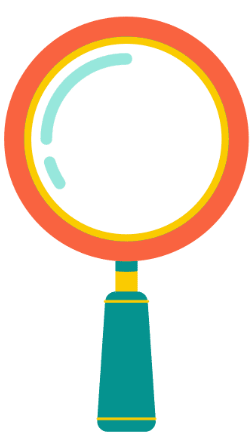 Indice des prix à la consommation (IPC)
Un indice qui affecte notre vie quotidienne est l'Indice des prix à la consommation. Il mesure les variations de prix des biens et services que nous utilisons en tant que consommatrices.
Regardez cette vidéo d’introduction : www.youtube.com/watch?v=FgZcjrF4CQ4
Indice des prix à la consommation (IPC)
L’IPC est un panier de biens et services que les ménages canadiens achètent régulièrement.

Chaque mois, l'IPC additionne les coûts et suit la variation des prix d'un mois à l'autre. 

L'objectif principal de l'IPC est de mesurer l'inflation (augmentation des prix) ou la déflation (baisse des prix).

Quels éléments sont inclus dans l'IPC? En voici quelques exemples: Produits représentatifs de l'Indice des prix à la consommation
IPC et inflation
Exploration: Trouvez le coût d'un panier de biens, il y a des années, par rapport au même panier aujourd'hui : Banque du Canada - Feuille de calcul de l’inflation
(Les instructions sont sur le lien.) 

Un panier de biens et de services est-il beaucoup plus cher aujourd'hui? 
La différence au niveau des prix est ce qu’on appelle l'inflation.

Allons plus loin pour voir quels biens et services sont dans le panier de l'IPC.
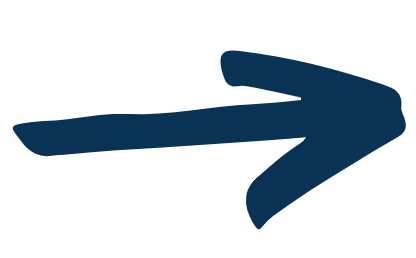 Les composantes de l'IPC
L’IPC comprend  8 composantes principales:
Aliments
Logement
Dépenses courantes, ameublement et équipement du ménage  
Vêtements et chaussures  
Transports
Soins de santé et soins personnels  
Loisirs, formation et lecture  
Boissons alcoolisées, produits du tabac et cannabis récréatif
Source : Portail de l’Indice des prix à la consummation (statcan.gc.ca)
 
Discussion: Parmi ces 8 composantes, pour laquelle dépensez-vous le plus?
Composantes de l’IPC : pondération
Dans la vidéo que nous avons visionnée, le gouvernement constate qu'une personne moyenne au Canada dépense plus d'argent en essence et en lait. L'IPC attribue donc des pondérations plus importantes à ces items.

Les composantes représentant une portion plus importante des dépenses d’une personne type ont une pondération plus importante, car elles prennent une plus grande portion de l'IPC.

Les composantes représentant une portion plus petite des dépenses d’une personne type ont une pondération moins importante, car elles prennent une plus petite portion de l'IPC.

Consultez ce lien afin de voir la pondération d’un panier: Pondérations du panier de l'Indice des prix à la consommation officiel (IPC) et pondérations mensuelles ajustées du panier des dépenses de consommation
Pause et discussion
Quelle est la pondération du logement dans l'IPC?
Qu'en est-il du transport?
Qu'en est-il des aliments?
Quelle est la composante avec la pondération la moins grande dans l'IPC?
Selon vous, est-ce que la pondération influence la façon dont vous dépensez votre argent? Pourquoi ou pourquoi pas?
À votre avis, quelle(s) composante(s) devrait avoir une pondération plus importante dans l'IPC?
Quelle(s) composante(s) devrait avoir une pondération moins importante?
IPC régional
Cette vidéo explique comment les gens vivent l’inflation différemment : https://www.youtube.com/watch?v=T9IchF7qQvg
Produits représentatifs de l'IPC
Chaque composante est constituée de plusieurs produits représentatifs utilisés par les personnes à travers le Canada.

Par exemple: 
Aliments 
Beurre
Confiture
Sucre

Voici une liste de produits représentatifs inclus dans l’IPC : Produits représentatifs de l'Indice des prix à la consommation
Maintenant, répondez aux question de discussion dans la diapo suivante.
Composante
Produits représentatifs
Pause et discussion
Quels sont les biens et services inclus dans l'IPC actuel? Indiquez certains des produits représentatifs que vous et votre famille achetez régulièrement.
À quelle fréquence l'IPC modifie-t-il le panier? Savez-vous quels produits ont changé?
Quels sont les produits que vous n'achetez pas régulièrement? Notez-en quelques-uns.
Pensez-vous que l'IPC est une bonne représentation de vos propres habitudes d'achat? Pourquoi ou pourquoi pas?
Pensez-vous que l'IPC est une bonne représentation des habitudes d'achat de toutes les personnes au Canada? Pourquoi ou pourquoi pas?
IPC régional
Bien entendu, les gens qui vivent dans différentes régions du Canada font des achats différents. 

Statistique Canada a créé des IPC régionaux pour mieux correspondre aux habitudes de dépenses des gens à travers le pays.

Les IPC régionaux mesurent l'inflation dans diverses régions et villes canadiennes.

Exploration: Recherchez « IPC régional Canada » en ligne pour obtenir les données les plus récentes, ou cliquez sur ce lien: Indice des prix à la consommation selon la géographie
Comprendre l'IPC
Après avoir cliqué sur le lien, vous verrez quelque chose comme ceci:
Comparez le même mois d'une année à l'autre
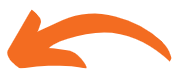 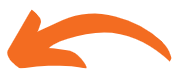 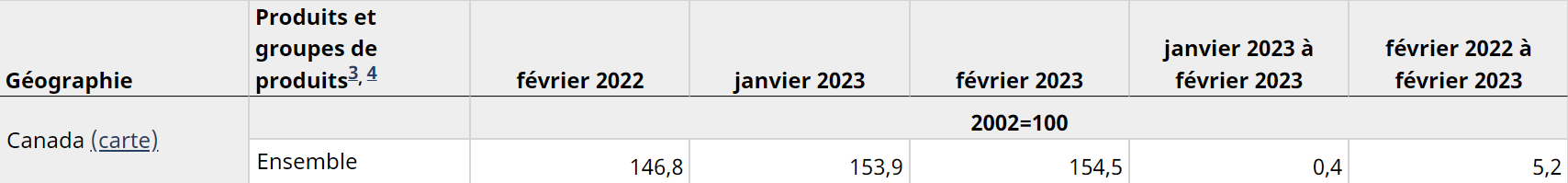 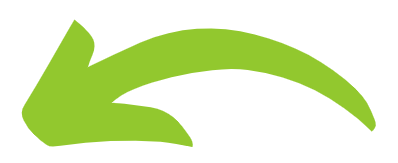 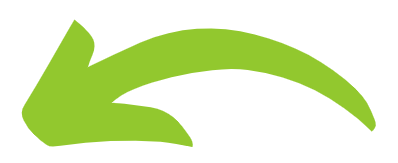 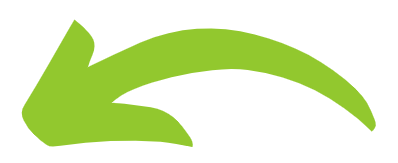 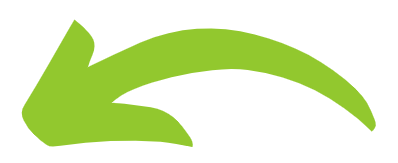 Numéro d'indice des prix à la consommation
Taux d'inflation
Comprendre l'IPC
Notez que le numéro d'indice et le pourcentage correspondant sont les mêmes. C'est pourquoi un indice est basé sur 100, donc aucun calcul n'est nécessaire!
Comprendre l'IPC
L'année 2002 est la référence pour cet IPC.
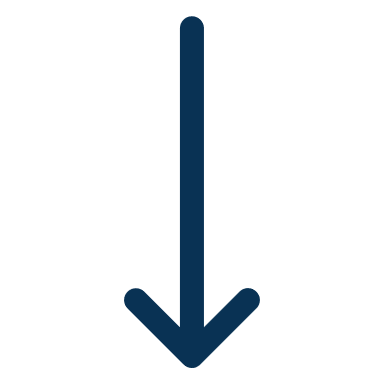 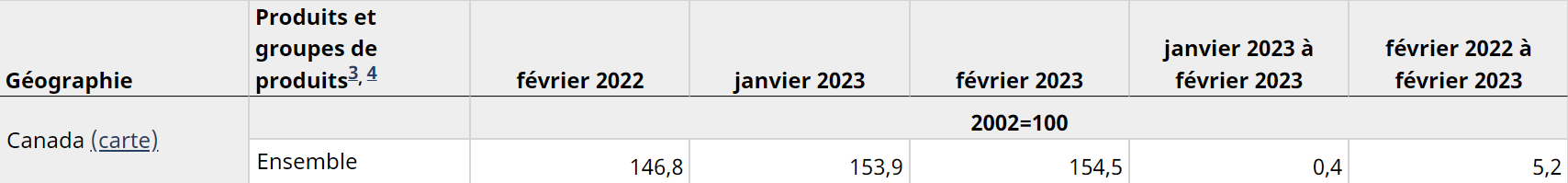 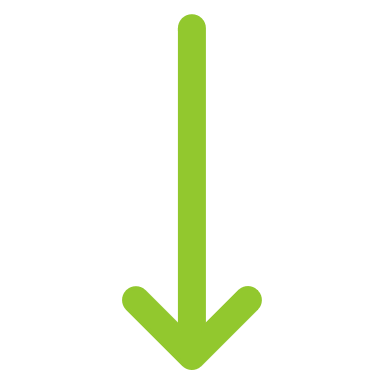 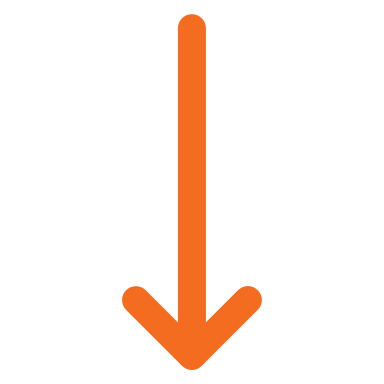 146,8 % de l'année 2002
154,5 % de l'année 2002
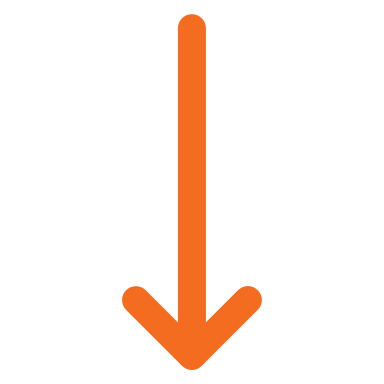 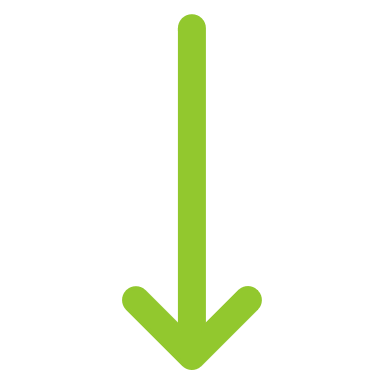 Les prix à la consommation ont augmenté de 154,5 % en 2023 par rapport à 2002!
Les prix à la consommation ont augmenté de 146,8 % en 2022 par rapport à 2002!
Pause et discussion
Si une pomme coûtait 1,50 $ en 2002, combien coûtait une pomme en 2023 selon l'IPC? 
Si votre chandail préféré coûtait 28 $ en 2002, combien coûterait-il en 2023?

C'est de l'inflation et cela nous affecte tous.
Nous allons apprendre comment calculer le taux d'inflation pour être ainsi mieux informés en tant que consommateurs.
Comment calculer le taux d'inflation?
Formule :





Vous vous souvenez :
Comprendre l’IPC
Comparez le même mois d'une année à l'autre
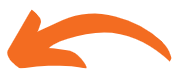 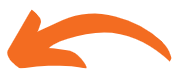 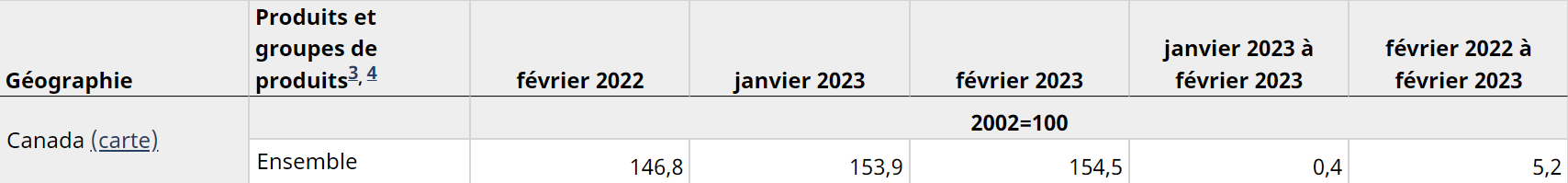 Taux d'inflation de fév. 2022 à fév. 2023
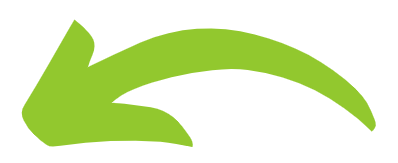 Comprendre l’IPC
Retour: Cherchez « IPC régional Canada » en ligne pour les données les plus récentes, ou cliquez sur ce lien : Indice des prix à la consommation selon la géographie

Choisissez deux régions ou plus au Canada.
Regardez les derniers chiffres de l'IPC: comment se comparent-ils à la moyenne de référence?
Calculer les taux d'inflation: vos calculs correspondent-ils à ce qui est présenté sur l'IPC?
Questions de discussion
Expliquez les taux d'inflation à un ou une collègue. Que vous disent les taux d'inflation sur les prix à la consommation?
Comment les taux d'inflation dans les différentes régions canadiennes se comparent-ils les uns aux autres?
Actuellement, quelle région canadienne affiche l'inflation la plus élevée? Quelles pourraient en être les raisons?
Les contribuables qui gagnent un salaire aimeraient voir une augmentation de salaire égale au taux d'inflation. Est-ce que cela arrive souvent dans la vraie vie? Sinon, comment cela affecte-t-il les gens et leur pouvoir d'achat? 

Facultatif: Cherchez des reportages d'actualité sur l'inflation et le pouvoir d'achat des consommateurs. Quels sont les sujets actuels?
L’IPC et les banques centrales
L'IPC informe les institutions qui prennent des décisions pour l'économie globale, y compris la Banque du Canada – la banque centrale canadienne.

Pour en savoir plus sur la Banque du Canada, son impact sur l'économie et sur nous, consultez la leçon : « Macroéconomie : banques centrales ».

La Banque du Canada vise à maintenir le taux d'inflation à 2% d'une année à l'autre.
Les biais
L’IPC recueille des données sur les prix partout au Canada. Tout type de collecte et d'interprétation de données peut inclure des biais.

Dans le cas de l'IPC, il existe un potentiel de biais de sélection. Après tout, l'IPC est composé d'une sélection d'éléments, et ces éléments sont choisis par quelqu'un.

Demandez-vous: Qui choisit le panier de biens et services pour l'IPC? Qui décide de la pondération des composantes?

Des institutions comme la Banque du Canada utilisent l'IPC pour prendre des décisions stratégiques qui touchent tout le monde.
Le Gouvernement du Canada
Les biais
Pensez-vous qu'il existe un potentiel d’aléa moral? Le gouvernement voudrait-il manipuler l'IPC à son avantage?

Oui. Le gouvernement est incité à ajuster l'IPC de façon à brosser un meilleur tableau de l'économie. 
En comprenant le fonctionnement de la Banque du Canada, le gouvernement peut ajuster l'IPC pour influencer indirectement les décisions de la banque centrale.

Au final: Cela ne veut pas dire qu’on devrait négliger l’IPC.
Cependant, on doit garder un oeil critique et comprendre 
qu'il peut donner une vision plus belle que la réalité. 
On veut aussi savoir qui détermine l’IPC, 
quelles sont ses motivations et qui prend des décisions 
importantes qui nous concernent toutes et tous.
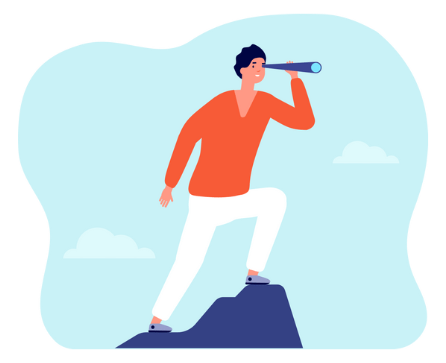 Pour conclure…
Nommez trois choses que vous avez apprises sur l’indice des prix à la consommation et l’inflation?
Selon vous, pourquoi est-ce important de comprendre l’IPC et l’inflation?
Quelle précaution faut-il prendre lorsque l'on regarde l'IPC?
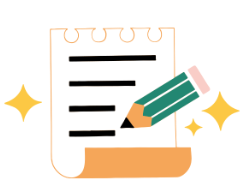 Ressources additionnelles
Calculateur de taux d’inflation personnel de Statistique Canada: Nous permet d'estimer notre taux d'inflation personnel en fonction des dépenses de notre famille. 
Outil de visualisation des données de l'indice des prix à la consommation de Statistique Canada: Outils interactifs nous permettant de personnaliser les données de l'IPC par composantes de panier, la géographie et les périodes de temps jusqu'à l'année 1914.
Indice des prix à la consommation: Foire aux questions de Statistique Canada